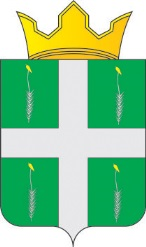 Публичный бюджет Моховского сельского поселенияна 2018 год и плановый период 2019 и 2020 годов(бюджет для граждан)
Основные понятия
Бюджет (от старонормандского bougette — кошелёк, сумка, кожаный мешок, мешок с деньгами) – схема доходов и расходов определённого лица (семьи, бизнеса, организации, государства и т. д.), устанавливаемая на определённый период времени;
Бюджет муниципального образования (местный бюджет) – форма образования и расходования денежных средств, предназначенных для финансового обеспечения задач и функций местного самоуправления;
Бюджет Моховского сельского поселения – форма образования и расходования денежных средств, предназначенных для финансового обеспечения задач и функций Моховского сельского поселения;
Бюджетный процесс в Моховском сельском поселении – регламентируемая нормами права деятельность органов местного самоуправления Моховского сельского поселения и иных участников бюджетного процесса по составлению и рассмотрению проектов бюджета Моховского сельского поселения, утверждению и исполнению бюджета, контролю за его исполнением, осуществлению бюджетного учета, составлению, внешней проверке, рассмотрению и утверждению бюджетной отчетности;
Основные понятия
Бюджетная политика –  система мер органов местного самоуправления Моховского сельского поселения в области организации бюджетного процесса и использования бюджетных средств в целях эффективного осуществления своих функций, в том числе установления приоритетных видов расходов бюджета Моховского сельского поселения , разработки мер по сбалансированности бюджетов;
Бюджетные ассигнования - предельные объемы денежных средств, предусмотренных в соответствующем финансовом году для исполнения бюджетных обязательств; 
Бюджетные обязательства - расходные обязательства, подлежащие исполнению в соответствующем финансовом году;
Бюджетные инвестиции - бюджетные средства, направляемые на создание или увеличение за счет средств бюджета Моховского сельского поселения стоимости муниципального имущества;
Основные понятия
Межбюджетные трансферты  - средства, предоставляемые одним бюджетом бюджетной системы Российской Федерации другому бюджету бюджетной системы Российской Федерации;
Дотации - межбюджетные трансферты, предоставляемые на безвозмездной и безвозвратной основе без установления направлений и (или) условий их использования;
Дефицит бюджета – превышение расходов бюджета над доходами бюджета; 
Профицит бюджета – превышение доходов бюджета над расходами бюджета.
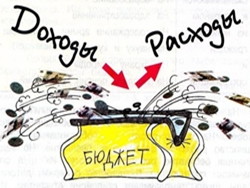 Что такое доходы и расходы бюджета?
Доходы  бюджета Моховского сельского поселения – поступающие в бюджет Моховского сельского поселения денежные средства, за исключением средств, являющихся источниками финансирования дефицита бюджета Моховского сельского поселения ;
Доходы бюджета Моховского сельского поселения формируются в соответствии с бюджетным законодательством Российской Федерации, законодательством о налогах и сборах и законодательством об иных обязательных платежах.
Доходы бывают трех видов:
Доходы
Налоговые доходы – это поступления от уплаты налогов.

В бюджет Моховского сельского поселения зачисляются следующие налоговые доходы:

- налог на доходы физических лиц; 
- акцизы на автомобильный и прямогонный бензин, дизельное топливо, моторные масла для дизельных и (или) карбюраторных (инжекторных) двигателей, производимые на территории Российской Федерации;
- единый сельскохозяйственный налог;
- налог на имущество физических лиц;
- земельный налог;
- транспортный налог;
- государственная пошлина (за совершение нотариальных действий должностными лицами органов местного самоуправления, уполномоченными в соответствии с законодательными актами Российской Федерации на совершение нотариальных действий).
Неналоговые доходы бюджета Моховского сельского поселения формируются за счет:
- доходов от использования имущества, находящегося в муниципальной собственности Моховского сельского поселения, за исключением имущества бюджетных и автономных учреждений, а также имущества муниципальных унитарных предприятий, в том числе казенных;
- доходов от платных услуг, оказываемых казенными учреждениями;
- доходов от продажи имущества (кроме акций и иных форм участия в капитале), находящегося в муниципальной собственности Моховского сельского поселения, за исключением движимого имущества бюджетных и автономных учреждений, а также имущества муниципальных унитарных предприятий, в том числе казенных;
- части прибыли муниципальных унитарных предприятий, остающейся после уплаты налогов и иных обязательных платежей, в размерах, определяемых в порядке, установленном муниципальными правовыми актами представительных органов муниципальных образований;
- платы за использование лесов, расположенных на землях, находящихся в муниципальной собственности;
- платы за пользование водными объектами в зависимости от права собственности на водные объекты;
- платы за увеличение площади земельных участков, находящихся в частной собственности, в результате перераспределения таких земельных участков и земельных участков, находящихся в муниципальной собственности;
- платы по соглашениям об установлении сервитута, заключенным органами местного самоуправления, государственными или муниципальными предприятиями либо государственными или муниципальными учреждениями в отношении земельных участков, находящихся в муниципальной собственности;
- средств, получаемых в результате применения мер гражданско-правовой, административной ответственности, в том числе штрафов, конфискации, компенсации, а также средств, получаемых в возмещение вреда, причиненного Моховскому сельскому поселению, и иных сумм принудительного изъятия.
Доходы
Доходы
Безвозмездные поступления – это поступления из других бюджетов (из федерального, краевого и районного бюджетов) в форме дотаций, субсидий, субвенций и иных межбюджетных трансфертов.
Расходы бюджета Моховского сельского поселения– выплачиваемые из бюджета Моховского сельского поселения денежные средства, за исключением средств, являющихся источниками финансирования дефицита бюджета Моховского сельского поселения;
Расходы бюджета направляются на выполнение полномочий органов местного самоуправления, установленных Федеральным законом от 06.10.2003 № 131-ФЗ «Об общих принципах организации местного самоуправления в Российской Федерации» (статья 14).
К расходам бюджета Моховского сельского поселения относятся расходы на:
- оказание муниципальных  услуг (выполнение работ) включая расходы на оплату муниципальных контрактов на поставку товаров, выполнение работ, оказание услуг для муниципальных нужд, в т.ч. расходы на: 
1) обеспечение выполнения функций казенных учреждений, в том числе по оказанию муниципальных услуг (выполнению работ) физическим и (или) юридическим лицам, 
2) предоставление субсидий бюджетным учреждениям, включая субсидии на финансовое обеспечение выполнения ими муниципального задания, 
3) предоставление субсидий некоммерческим организациям, не являющимся муниципальными учреждениями, в том числе в соответствии с договорами (соглашениями) на оказание указанными организациями муниципальных услуг (выполнение работ) физическим и (или) юридическим лицам, 
4) осуществление бюджетных инвестиций в объекты муниципальной собственности,
5) закупку товаров, работ и услуг для обеспечения муниципальных нужд (за исключением расходов на обеспечение выполнения функций казенного учреждения и расходов на осуществление бюджетных инвестиций в объекты муниципальной собственности казенных учреждений), в том числе в целях оказания муниципальных услуг физическим и юридическим лицам;
- социальное обеспечение населения;
- предоставление межбюджетных трансфертов.
2. Основные показатели развития экономики 
Моховского сельского поселения  в соответствии с прогнозом социально-экономического развития Моховского сельского поселения
Показатели на 2017-2019 годы – по базовому варианту развития
I. Общие характеристики бюджета Моховского сельского поселения на 2016-2018 годы и плановый период 2019 и 2020 годов, тыс. руб.
Бюджет Моховского сельского поселения на 2018 год и на плановый период 2019 и 2020 годов утвержден решением Совета депутатов Моховского сельского поселения от 26.12.2017 года № 47.
Основные характеристики бюджета Моховского сельского поселения на 2017 - 2018 годы, тыс. руб.
Объемы доходов и расходов бюджета Моховского сельского поселения на 2018 год утверждены в сумме 14032,4тыс. руб., что на 995,4 тыс. руб. или на 7,6 % больше плановых назначений 2017 года. Бюджет на 2018 год по доходам и расходам сбалансирован.
Основные характеристики бюджета Моховского сельского поселения  на плановый период 2019 и 2020 годов, тыс. рублей
Бюджет Моховского сельского поселения на 2018 год и на плановый период 2019 и 2020 годов сбалансирован.
Численность населения Моховского сельского поселения на 1 января 2017 года – 3076 человек. Объем расходов бюджета Моховского сельского поселения в 2017 году в расчете на одного жителя поселения составляет 4238 руб. Объем доходов бюджета Моховского сельского поселения в 2017 году в расчете на одного жителя поселения составляет 4238 руб.
Основные приоритеты бюджетной политики Моховского сельского поселения
повышение качества дорожной инфраструктуры, ремонт и содержание улично-дорожной сети;
увеличение уровня газификации жилого фонда;
обеспечение пожарной безопасности населения;
повышение эффективности использования муниципального имущества
Основными проблемами бюджетной политики Моховского сельского поселения являются:

- высокая зависимость от краевого и районного бюджетов ;
- недостаток собственных средств для исполнения полномочий органов местного самоуправления поселения по решению вопросов местного значения.
Для решения указанных проблем планируются следующие мероприятия:
осуществление постоянного мониторинга своевременного и полного поступления в бюджет сельского поселения налогов, сборов и  иных обязательных платежей и динамики задолженности по налогам;
взаимодействие с крупными налогоплательщиками в целях обеспечения (не снижения) поступлений в бюджет сельского поселения налогов и сборов;
повышение качества администрирования доходов бюджета сельского поселения;
привлечение средств из других бюджетов бюджетной системы РФ на софинансирование строительства объектов общественной инфраструктуры и реализации приоритетных проектов.
II. Доходы бюджета Моховского сельского поселения
Динамика доходов бюджета Моховского сельского поселения в 2016 -2020 годах, тыс. руб.
2016 – факт, 2017 – 2020 годы – утвержденный план, тыс. руб.
Объем доходов бюджета поселения на 2018 год составляет 14032,4 тыс. руб. Объем планируемых доходов в бюджет Моховского сельского поселения на 2018 год больше плановых назначений 2017 года на 995,4 тыс. руб. по следующим основным причинам:
увеличения объема налоговых и неналоговых доходов на 156,4 тыс. руб.;
увеличение объема дотации из бюджетов Кунгурского муниципального района и Пермского края на 1213,4 тыс. руб.;
снижения объема субсидий из бюджета Пермского края на софинансирование расходных обязательств органов местного самоуправления Моховского сельского поселения на 532 тыс. руб.;
увеличение объема субвенций из бюджета Пермского края на 157,6 тыс. руб.
В структуре доходов бюджета поселения на 2018 год наибольшую долю 67,6 % составляют безвозмездные поступления, передаваемые из других бюджетов бюджетной системы РФ. По сравнению с плановыми назначениями 2017 года доля безвозмездных поступлений в общей сумме доходов бюджета увеличилась на 839 тыс.руб. Доля налоговых и неналоговых доходов в общем объеме доходов в 2018 году  - 40,3%.
Динамика и структура доходов бюджета Моховского сельского поселения на 2016-2020 годы, тыс. руб.
Динамика налоговых и неналоговых доходов бюджета Моховского сельского поселения на 2016-2020 годы, тыс. руб.
На 2018 год объем налоговых доходов бюджета составляет 5129,8 тыс. руб. (90,6% в объеме налоговых и неналоговых доходов), что меньше плановых значений 2016 года на 1,5% в общем объеме доходов. 
Увеличение доходов предусмотрено по налогу на доходы физических лиц, акцизам, аренде имущества, доходам, связанным с эксплуатацией муниципального имущества.
Снижение предусмотрено транспортному налогу в связи с уменьшением количества транспортных средств, госпошлине за совершение нотариальных действий.
Объем неналоговых доходов запланирован на 2018 год в сумме 532,2,0 тыс. руб., что на 22,2% больше плановых назначений 2017 года. Увеличение связано с увеличением количества арендаторов муниципального имущества, находящегося в собственности Моховского сельского поселения.
Структура налоговых и неналоговыхдоходов бюджета Моховского сельского поселения на 2017, 2018 годы
2018 год
III. Расходы бюджета Моховского сельского поселения
Основные подходы к формированию расходов бюджета Моховского сельского поселения на 2018-2020 годы
приоритет - действующие расходные обязательства
исполнение указов Президента РФ о повышении заработной платы работникам бюджетной сферы
не предусматриваются средства на индексацию расходов на тепловую энергию, электрическую энергию, прочие коммунальные услуги
расходы на обеспечение функционирования органов местного самоуправления в части материальных затрат запланированы на уровне 2016 года; индексация окладов денежного содержания предусмотрена с 01 января 2017 г. на 7,3%.
Динамика расходов бюджета  Моховского сельского поселения  на 2016-2020 годах, тыс. руб.
Объем расходов бюджета поселения на 2018 год утвержден в сумме 14032,4 тыс. руб., это на 995,4 тыс.руб. или на 7,6% больше утвержденных значений 2017 года.
Наибольший объем расходов в бюджете поселения составляют расходы на общегосударственные вопросы -  44%, культуру – 25%, национальной экономике – 14%, по всем остальным направлениям  расходы не превышают 10%. Структура расходов бюджета Моховского сельского поселения на 2018 год приведена ниже:
Структура расходов бюджета Моховского сельского поселения на 2018 год в разрезе разделов бюджетной классификации расходов
Динамика расходов бюджета сельского поселения по разделу«Общегосударственные вопросы» на 2016 - 2020  годы, тыс. руб.
Объем расходов на раздел «Общегосударственные вопросы» в 2018 году больше плановых назначений 2017 года на 371,9 тыс. руб. или 6,5%.
Структура расходов бюджета сельского поселения по разделу«Общегосударственные вопросы» на 2016 - 2020  годы, тыс. руб.
Динамика расходов бюджета поселения по разделу«Национальная оборона» 2016 - 2020  годы, тыс. руб.
Объем расходов на отрасль «Национальная оборона» в 2018 году больше плановых назначений 2017 года на 15,9 тыс. руб. Финансирование расходов осуществляется за счет средств субвенции из бюджета Пермского края.
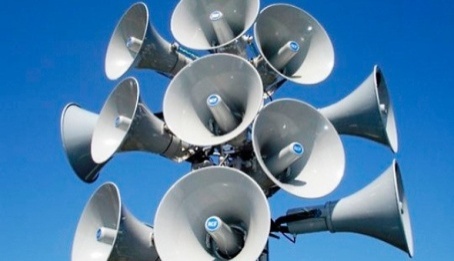 Динамика расходов бюджета поселения по разделу«Национальная безопасность и правоохранительная деятельность» 2016 - 2020  годы, тыс. руб.
Объем расходов по разделу «Национальная безопасность и правоохранительная деятельность» в 2018 году запланирована на уровне 2017 года.
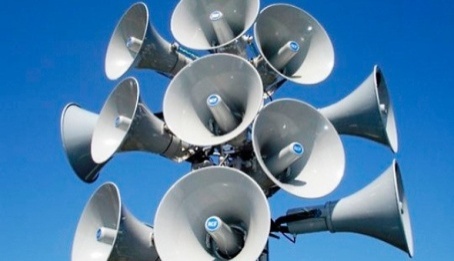 Структура расходов бюджета поселения по разделу«Национальная безопасность и правоохранительная деятельность» 2016 - 2020  годы, тыс. руб.
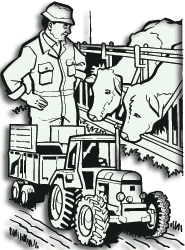 Динамика расходов бюджета поселения по разделу«Национальная экономика» 2016 - 2020  годы, тыс. руб.
Объем расходов на отрасль «Национальная экономика» в 2018 году меньше плановых назначений 2018 года на 492,6 тыс. руб. или 19,9%. Снижение связано с отсутствием в дорожном фонде средств субсидии из бюджета Пермского края.
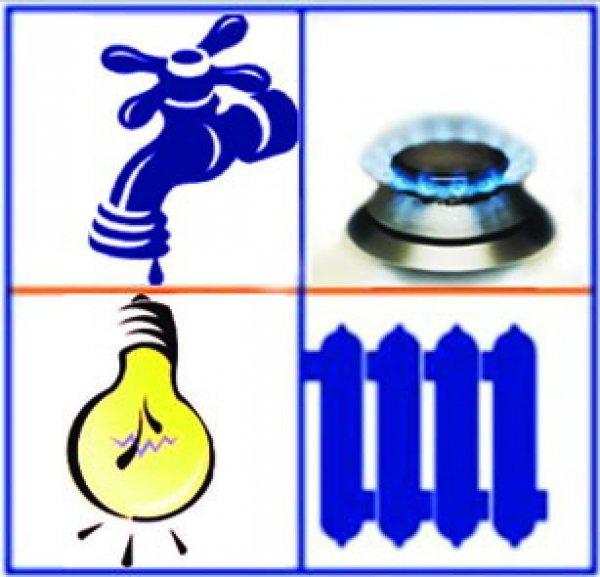 Динамика расходов бюджета поселения по разделу«Жилищно-коммунальное хозяйство» 2016 - 2020  годы, тыс. руб.
Объем расходов по разделу «ЖКХ» в 2018 году больше плановых назначений 2017 года на 259,1 тыс. руб. или на 40,6%.
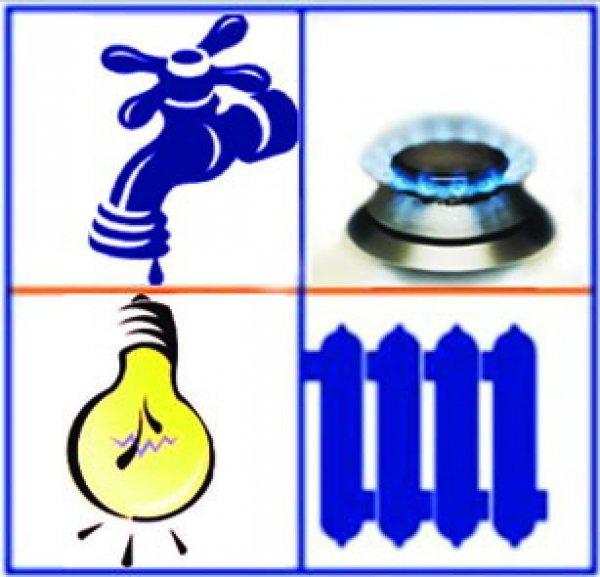 Структура расходов бюджета поселения по разделу«Жилищно-коммунальное хозяйство» 2016 - 2020 годы, тыс. руб.
Динамика расходов на отрасль «Культура», 2016 - 2020  годы, тыс. руб.
Объем расходов на отрасль «Культура» в 2018 году больше плановых назначений 2017 года на 564,8 тыс. руб. или 19,2%.
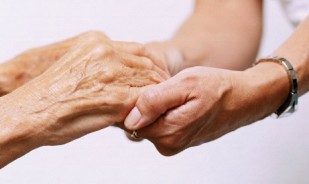 Динамика расходов бюджета поселения по разделу«Социальная политика» 2016 - 2020 годы, тыс. руб.
Объем расходов на раздел «Социальная политика» в 2018 году больше плановых назначений 2017 года на 186,4 тыс. руб. или на 62,8%.
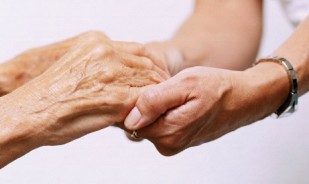 Структура расходов бюджета поселения по разделу«Социальная политика» 2016- 2020  годы, тыс. руб.
Публичные нормативные обязательства Моховского сельского поселения, тыс. руб.
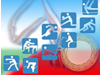 Динамика расходов бюджета поселения на отрасль«Физическая культура и спорт» 2016 - 2020  годы, тыс. руб.
Объем расходов на отрасль «Физическая культура и спорт» в 2018 году на уровне 2017 года.
V. Дополнительная информация
Финансовый орган Моховского сельского поселения, осуществляющий разработку бюджета сельского поселения: Администрация Моховского сельского поселения
Юридический адрес: 617430, Пермский край, Кунгурский район, с. Моховое, ул. Ленина, д.7 
E-mail: mochovoe@mail.ru
Телефон/факс (271) 4-44-96 
Часы работы: понедельник-пятница с 8-00 до 16-00, перерыв на обед с 12-00 до 13-00.
Ответственный: ведущий специалист по экономике и финансам Синельникова Татьяна Викторовна тел. (271) 4-44-96